ANICETO PABLOS CARVAJAL
Nombre Civil: Aniceto
Fecha Nacimiento: 13.05.1903
Lugar Nacimiento: El Burgo Ranero (León)
Sexo: Varón
Fecha Asesinato: 03.11.1936
Lugar Asesinato: Cementerio de Aravaca (Madrid)
Orden: Hermanos Maristas (FMS)
Datos Biográficos Resumidos:
Nombre de los padres: Pablo y Antolina.
17 de mayo, fue bautizado en la Iglesia de San Pedro, apóstol.
11/12 de junio, recibió el Sacramento de la Confirmación,  por el Señor Obispo de León.
la madre, con su simpatía y su buen hacer, conseguía que reinara en su casa la concordia y que todos aprendieran educación y buenos modales. Sus hijos han recordado la consigna que con frecuencia les daba: Hijos míos, levantaos pronto, rezad las oraciones de costumbre e id a vuestros trabajos. En la iglesia habéis de estar con sumo respeto y piedad.
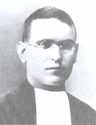 ANICETO PABLOS CARVAJAL
Carácter de Aniceto. Intento se de abrazar la vida marista
Aniceto era un niño piadoso, angelical, algo tímido, sano de alma y de cuerpo, que sabía ganarse con facilidad el aprecio de propios y extraños y que tenia muchos amigos entre sus compañeros. Tal vez por eso, el párroco lo ponía como modelo a los demás. Él había decidido ser marista y su madre deseaba que lo fuera, pero, al llegar el momento de la partida, ésta lo sintió tanto que Aniceto se echó atrás en su decisión. Al saberlo uno de sus hermanos mayores, que estaba en el seminario marista de Tuy, alentó a su hermano para que lo siguiera. Éste se armó de valor y fue capaz de dejar a su querida madre.
 En el seminario marista de Tuy. Vida marista
Así, pues, el 30 de julio de 1916 ingresó en Tuy, donde estaba su hermano; en abril del año siguiente, pasó a Pontós (Girona), donde tomó el hábito marista el 22 de agosto de 1918, recibiendo el nombre de H. Ángel Hipólito. Después del año de noviciado, emitió los primeros votos anuales el mismo día del año siguiente. El 15 de agosto de 1925 se entregó a Dios de por vida con la profesión perpetua.
Itinerario educativo del H. Ángel Hipólito
Sus destinos como profesor en los colegios maristas fueron los siguientes: en agosto de 1919, llegó a Vigo; el mismo mes de 1921, fue a Segovia; desde agosto de 1922, se encuentra en Palencia; en el mismo mes de 1925, se trasladó a Pontevedra; en agosto de 1926, volvió a Vigo; desde octubre de 1929, se halla en La Coruña; en marzo de 1930, partió para Lugo; en octubre de 1931, volvió a Palencia; en agosto de 1933, fue al colegio de la calle Fuencarral de Madrid. En esta ciudad fue detenido.
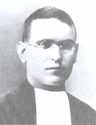 ANICETO PABLOS CARVAJAL
Perfil religioso y educativo del Siervo de Dios, H. Ángel Hipólito
Los hermanos de su comunidad afirmaban que poseía en alto grado las virtudes de humildad, sencillez y modestia, propias de la Congregación marista. Otros decían que era un religioso muy observante, siempre dispuesto a obedecer. Gradas a su celo por la gloria de Dios y la salvación de las almas, todos creían que estaba siempre dispuesto a servir a los demás y a ayudar a cuantos lo necesitaran.
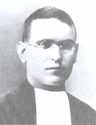 ANICETO PABLOS CARVAJAL
Datos Biográficos Extendidos:
Martirio:
Detención en compañía del H. Julián Marcelino y otro marista, prisión y martirio
El día 15 de agosto de 1936 lo detuvieron, junto al H. Julián Marcelino y otro marista, en la residencia de estudiantes y, después de pasar la noche en la Dirección General de Seguridad, los llevaron a la cárcel de Ventas. En ella se comportó con entereza, a pesar de las calamidades que tuvo que soportar. De vez en cuando se paseaba solo y en silencio; otro hermano, preso como él, le preguntó qué hacía. Él le contestó: Cumplo miss deberes con Dios y me preparo para lo que pueda suceder.
El 3 de noviembre lo asesinaron, junto a otros presos, en el cementerio de Aravaca. Murieron gritando jViva Cristo Rey!
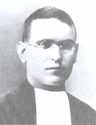 ANICETO PABLOS CARVAJAL
¿En qué lugar reposan sus restos mortales?
En el cementerio de Aravaca (Madrid)
¿En qué fecha fue Beatificado?
El 13 de octubre de 2013, en Tarragona
¿En qué fecha fue Canonizado?
Aún no está canonizado
Fiesta Canónica:
03 de noviembre
06 de noviembre, Festividad de los Beatos Mártires durante la Persecución Religiosa en el siglo XX
Fuente:
http://www.bisbatlleida.org/ca/persona-historica/pablos-carvajal-aniceto-h-%C3%A1ngel-hip%C3%B3lito-marista
(Benigno Gil)
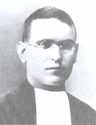